Plan Départemental
de Formation Continue



Année scolaire 2021-2022
CPD FORMATION  71
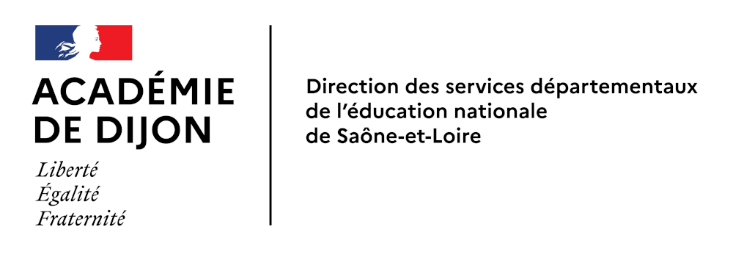 Règles et principes.


1 déplacement remboursé dans les 18 heures.

Pas de déplacements remboursés pour la journée de solidarité.

Le positionnement des brigades est déterminé par chaque IEN.

Les formations prioritaires donnent droit à défraiements.

Ne sont pas pris en compte dans les 18h:
-la journée de solidarité : mise à disposition des circonscriptions (exceptions pour les MAT et PEMF en fonction de la décision de Mme La Rectrice).
-la 2e journée de pré-rentrée: mise à disposition des écoles. (rédaction du projet d’école,…)
Cas particuliers: public désigné hors temps scolaire
-    Les MAT bénéficient de deux ½ journées académiques avant les vacances de la Toussaint par l’INSPE (journée de solidarité). 
Les PEMF bénéficient de deux  ½ journées académiques  (30/06 après-midi + une autre ½ journée) par l’INSPE (journée de solidarité). 
Les formations de l’INPSE auprès des PEMF et MAT seraient remboursées par la DAFOP.
Les T1 et les T2 en cycle 2: ils prendront 6 h sur les 36 h d’APC pour les formations prioritaires. 


Numérique:
Les directeurs et les enseignants dont l’école a adhéré à l’espace numérique de travail (ENT) académique (ECLAT-BFC) bénéficient d’une formation de 3h qui entre dans les formations prioritaires.
Les enseignants des écoles engagées dans les plans d’équipement numérique , Label écoles numériques (LEN) 2020 et Socle numérique des écoles élémentaires (SNEE) bénéficient d’une formation de 6 h qui entre dans les formations prioritaires.
Les enseignants engagés dans le numérique en cycle 2 et les directeurs d’école en cycle 2, prendront les heures de formation numérique sur les 48h « forfaitaires ».
Cycle 3 et GS/CP/CE1 à effectif réduit en constellations en 2020-2021
18 heures comptées dans les 108 heures.
12 heures obligatoires hors 108h.
Plan français 
9h
Suite constellations
Plan mathématiques 
9h
Suite constellations
Journée de solidarité 
6 heures
2ème journée de pré-rentrée 
6 heures.
À disposition des écoles
OU
CPC + formateurs et ASH
CPC + formateurs et ASH
+
Formations prioritaires:
- numérique 3h et/ou 6h ou 9h (obligatoire dans le cadre LEN/SNEE/ECLAT-BFC)
- « savoir nager » 3h (T1 obligatoire)
-« savoir rouler à vélo» 3h (T1 et T2 obligatoire)
Programme établi par chaque circonscription.
Sauf pour MAT, PEMF (cadrage de la rectrice)
CPC + CPD + formateurs + ASH
+
Projets départementaux au service des apprentissages fondamentaux et des valeurs républicaines 
 LVE, arts, sciences, numérique ,école inclusive, projet Théâ
CPD + formateurs + CPC ASH
Présentiel
Distanciel
Hybride
Cycle 2 sauf CP/CE effectifs réduits en constellations en 2020-2021
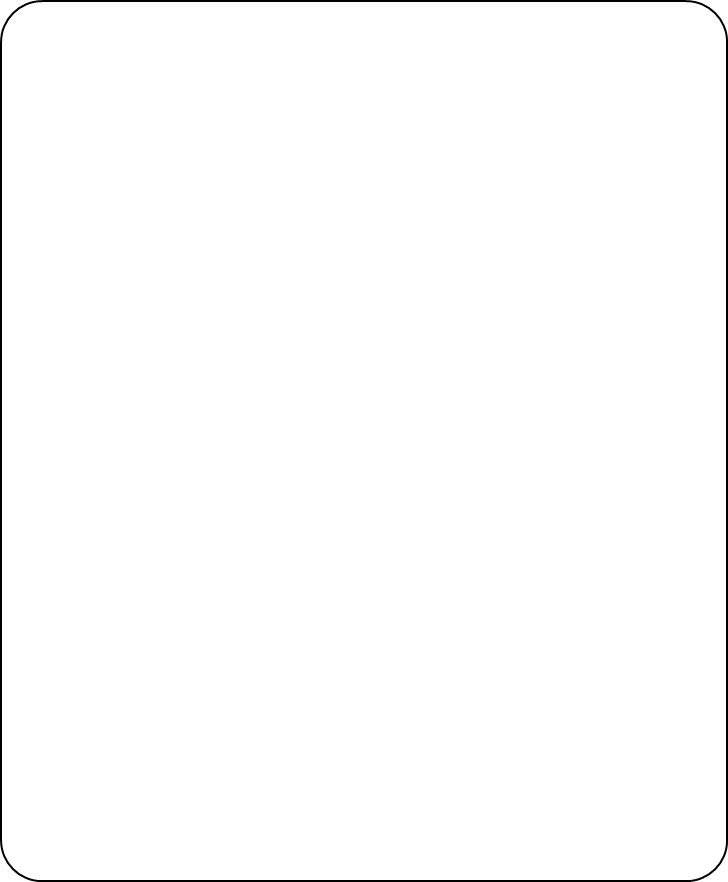 12 heures obligatoires hors 108 heures.
18 heures comptées dans les 108 heures.
Journée de solidarité 
6 heures
Constellations Français
18 h
Constellations Mathématiques
18 h
2ème journée de pré-rentrée 
6 heures.
ou
CPC + formateurs + CPC ASH
CPC + formateurs + CPC  ASH
Programme établi par chaque circonscription.
Sauf pour MAT, PEMF (cadrage de la rectrice)
Présentiel
Hybride
Distanciel
Cycle 1
18 heures obligatoires comptées dans les 108 heures.
12 heures obligatoires hors 108 heures.
Journée de solidarité 
6 heures
Mobiliser le langage dans toutes ses dimensions 
9h
Résolution de problèmes  
9h
2ème journée de pré-rentrée 
6 heures.
Ou
CPD + CPC
CPD + CPC
Formations prioritaires:
- numérique 3h et/ou 6h ou 9h (obligatoire dans le cadre LEN/SNEE/ECLAT-BFC)
- « savoir nager » 3h (T1 obligatoire)
- « savoir rouler à vélo» 3h (T1 et T2 obligatoire)
+
Programme établi par chaque circonscription.
Sauf pour MAT, PEMF (cadrage de la rectrice)
CPD + formateurs
+/ ou
Projets départementaux au service des apprentissages fondamentaux et des valeurs républicaines 
PE ATSEM 3h ou 6h 
Mieux apprendre en aménageant l’espace 6h (avec 7 options) 
Projet Théâ 6h
CPD + formateurs + CPC ASH
Présentiel
Hybride avec magistère
Distanciel
Cas particuliers: public désigné sur temps scolaire
→ Les enseignants de l’ASH:
- Formation « débuter dans l’ASH » : 2 journées
-Journées catégorielles pour les enseignants de RASED : 2 journées pour les maîtres spé et 3 pour les psychologues.
-Journées pour les enseignants  des dispositifs ULIS école, collège, lycée: 2 journées.
-Constellations maths/français pour les enseignants de SEGPA en fonction des projets.
-Enseignants Référents
-Stages MIN  « Troubles du spectre autistique et troubles du comportement »: 2 x 26h 

→ Les enseignants « débutant en maternelle »:
-GS à effectifs réduits 
-Accueil des – 3 ans 

→ Les candidats au CAFIPEMF : 2 semaines (8 journées) auprès des PEMF et CPC + 3 semaines INSPE/DSDEN

→ La formation pour les ERUN.

→La formation UPE2A.

→La lutte contre le harcèlement à l’école « pHARe »